Título
NOME AUTOR , INSTITUIÇÃO
NOME AUTOR , INSTITUIÇÃO
INTRODUÇÃO
Cipsum autemqu asimporem. Ost qui isimusame cullaut quae sitasit modipsae. Nam illaut repre  doluptusdam quidus, sam sequia volenimilita que  officipsa volo es eiciand igenis del in cullatio. Nem  voluptati autem volupti umenectium nonserumid maximos sequis si aut qui coreius.
OBJETIVOS
Cipsum autemqu asimporem. Ost qui isimusame cullaut quae sitasit modipsae. 
Nam illaut repre  doluptusdam quidus, sam sequia volenimilita que  officipsa volo.
Nem  voluptati autem volupti umenectium nonserumid maximos sequis.
MÉTODOS
Cipsum autemqu asimporem. Ost qui isimusame cullaut quae sitasit modipsae. 
Nam illaut repre  doluptusdam quidus, sam sequia volenimilita que  officipsa volo is solos maximos.
Nem  voluptati autem volupti umenectium nonserumid maximos sequis.
RESULTADOS
Cipsum autemqu asimporem. Ost qui isimusame cullaut quae sitasit modipsae. Nam illaut repre  doluptusdam quidus, sam sequia volenimilita que  officipsa volo es eiciand igenis del in cullatio. Nem  voluptati autem volupti umenectium nonserumid maximos sequis si aut qui coreius.
CONCLUSÃO
Cipsum autemqu asimporem. Ost qui isimusame cullaut quae sitasit modipsae. Nam illaut repre  doluptusdam quidus, sam sequia volenimilita que  officipsa volo es eiciand igenis del in cullatio. Nem  voluptati autem volupti umenectium nonserumid maximos sequis si aut qui coreius. Solos voltium maximun sequis autem igenis illaut.
REFERÊNCIAS
WATZLAWICK, P.; BEAVIN, J. H.; KACKSON, D.D. Pragmática da comunicação humana. 11. ed. São Paulo: Cultrix, 2000.
BAUMAN, Zygmunt. Globalização: as conseqüências humanas. Rio de Janeiro: Jorge Zahar, 1999.
GOMES, A. C.; VECHI, C. A. Estática romântica: textos doutrinários comentados. São Paulo: Atlas, 1992.
GOMES, A. C.; VECHI, C. A. Estática romântica: textos doutrinários comentados. Tradução: Maria Antonia Simões Nunes, Duílio Colombini. São Paulo: Atlas, 1992. 186 p.
Cipsum autemqu asimporem. Ost qui isimusame cullaut quae sitasit modipsae. Nam illaut repre  doluptusdam quidus, sam sequia volenimilita.
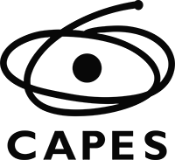 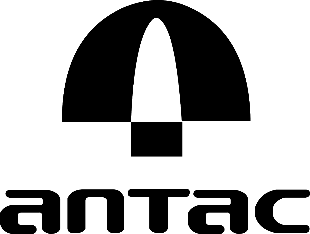 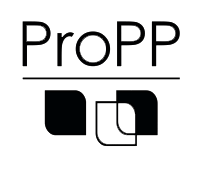 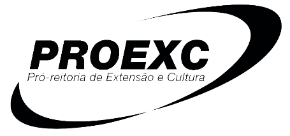 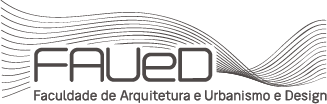 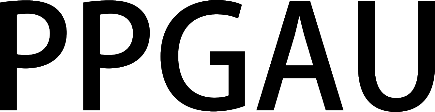 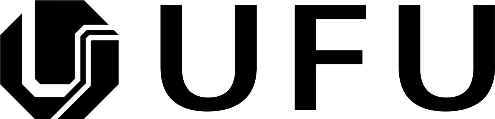